ЗАЯВКА НА НОМИНАЦИЮ«ЗОЛОТОЕ ПЕРО ГОДА»
Михаил Саликов
член Правления Ассоциации участников отрасли ЦОД, 
руководитель рабочей группы № 4 по международному сотрудничеству, 
директор по развитию бизнеса ООО «Хайтед-Энергетика» (Россия)
Биография
Общие данные

Родился в 1975 г. в Москве. Окончил Государственный университет управления.
С 1997 г. на рынке инженерных систем, 
с 2001 г. - проектирование и создание ЦОД различного уровня в качестве идеолога, руководителя проектов, независимого консультанта.
С 2001 по 2014 гг. занимал пост заместителя генерального директора компании «Телеком-Монтаж». 
С 2014 г. – директор направления ЦОД компании Huawei. 
С августа 2017 г. – директор по продажам, Eaton.
С 2021 г. - директор по развитию ООО "Хайтед-Энергетика"Обмен знаниями и опытом от ведущих участников рынка
Основные реализованные комплексные проекты

2003 г. – защищенный ЦОД ИК «Сибинтек» с сертификацией EN1047-2
2004-2006 – региональные ЦОД операторов связи
2009 -2010 – ЦОД ГК Роснано с сертификацией EN1047-2
2015 – ЦОД АКАДО, сертификация TIER3
2022 – Дата-Центр компании «Мегафон», г.Тверь
2023 – ЦОД ПНК DC2 (Ростелеком) – 4000 стоек, сертификация TIER3
2023 – ЦОД ПНК DC1 (3Data) – 4000 стоек, сертификация TIER3
Публикации
Статьи, обзоры, аналитика
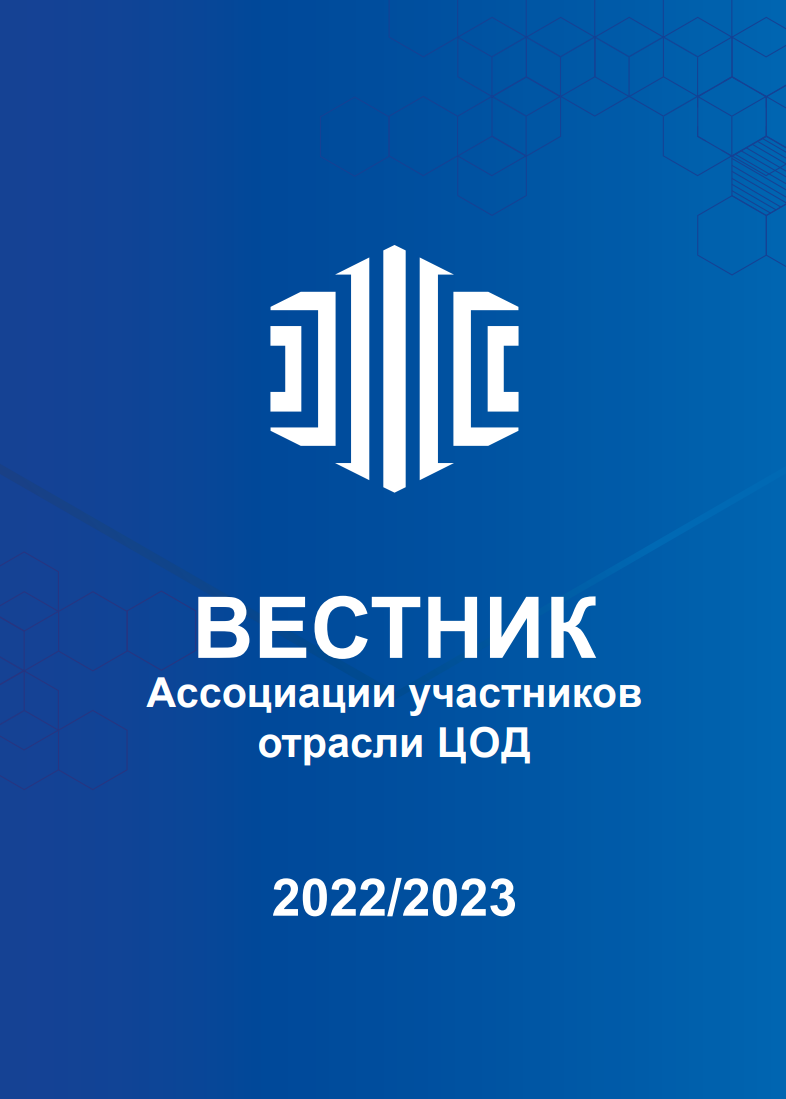 Обзор европейского рынка ЦОД 2022 – Н1 2023
Анализ рынков FLAP-D
Ключевые события
Прогноз развития до 2025-2028 гг.
Обзор рынка ЦОД стран Персидского залива 2022-2023 гг
Ключевые рынки
Текущее состояние
Перспективы развития
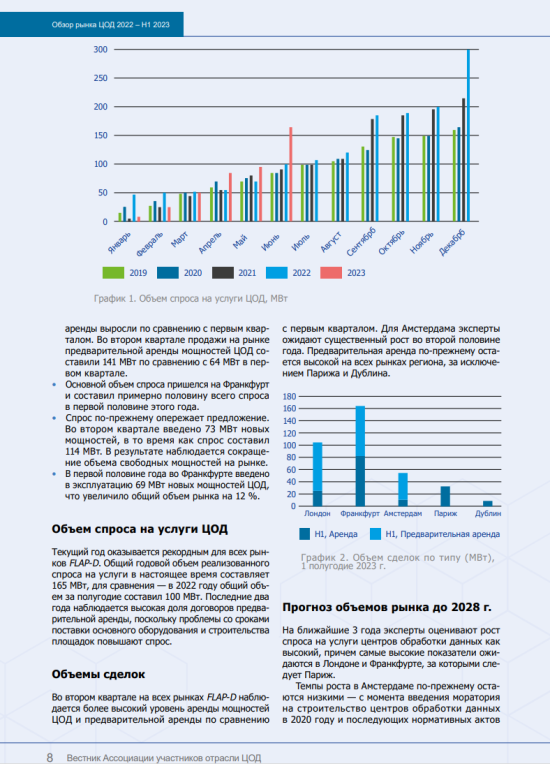 Перевод Обзор трендов отрасли ЦОД Северной Америки, Н1 2023
Анализ состояния рынка
Перспективы отрасли
Основные драйверы отрасли
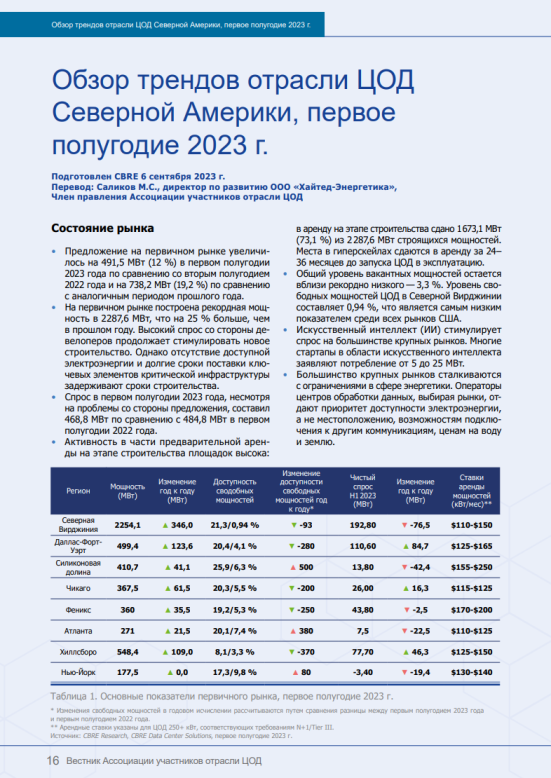 Публикации
Отраслевые рекомендации
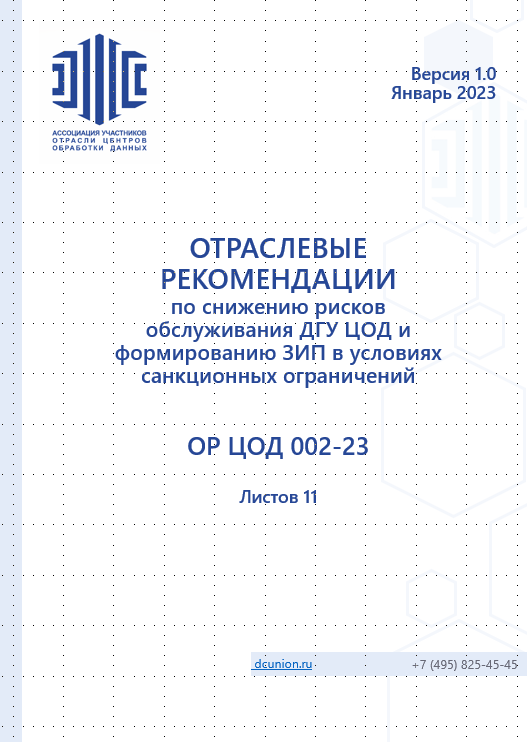 Снижение рисков обслуживания ДГУ ЦОД и формированию ЗИП
Анализ  перечня локализованных запчастей
Рекомендации по оценке состояния оборудования с группировкой по степени износа
Информация для формирования резерва запчастей для различных групп оборудования
Руководство по дополнительной комплектации вновь закупаемого оборудования
В планах…
Отраслевые рекомендации
Выбор поставщиков оборудования. Рекомендации и критерии оценки
Системы холодоснабжения – основные ошибки на этапе проектирования
Проектирование фальшпола ЦОД. Расчет высоты и подбор оборудования
Газовая генерация в ЦОД
Варианты схем резервирования системы энергоснабжения. Преимущества и недостатки. Разбор схем. 2N, N+1, 3/2N, 4/3
Обзоры, аналитика, статьи
Обновление обзоров рынков FLAP-D, северной Америки, стран Персидского залива
Обзоры рынков ЦОД Китая, Африки
Базовый мониторинг серверных помещений «для чайников»
И что-нибудь еще…